Гражданский бюджет Отдела сельского хозяйства Коксуского районаисполнение бюджета на июль 2020 года
село Балпык би 2020г.
Исполнение бюджета
 ГУ “Отдел сельского хозяйства Коксуского района” 
на июль 2020 года
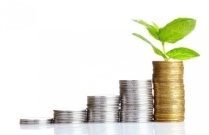